PREVISION DU 31 DECEMBRE 2024 AU 02 JANVIER 2025
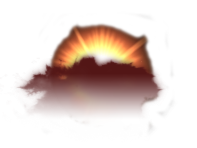 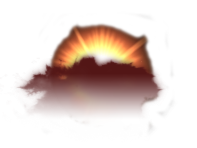 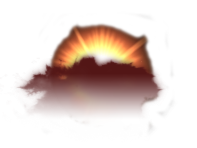 35
24
34
26
23
35
35
37
35
35
20
20
25
23
19
21
19
19
20
19
19
21
37
37
34
32
37
35
34
35
37
32
26
21
33
21
19
21
21
35
33
22
33
35
37
21
22
35
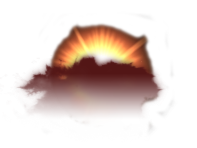 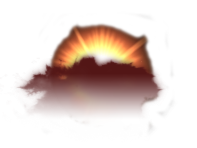 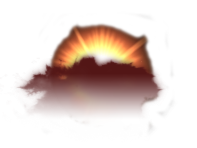 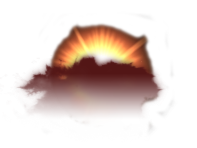 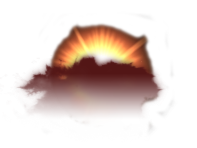 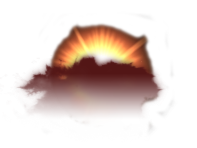 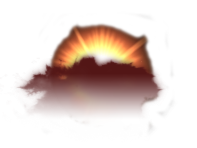 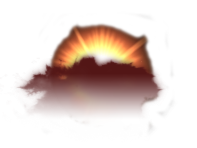 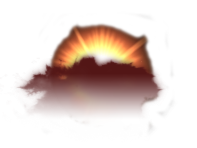 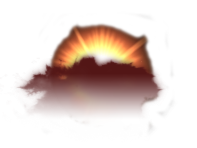 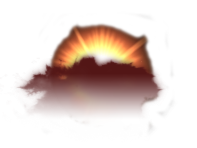 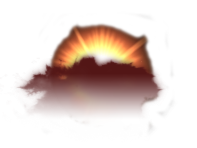 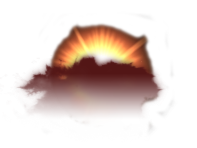 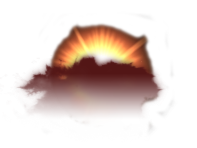 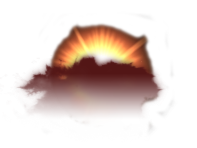 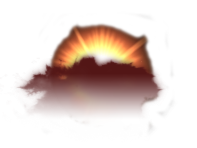 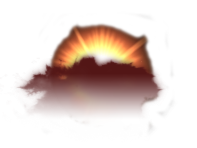 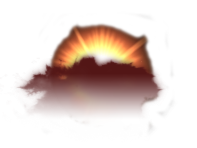 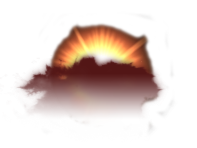 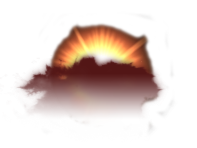 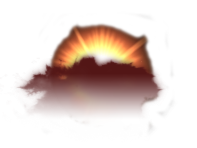